PRÁCTICA 3: LEY DE LA CONSERVACIÓN DE LA MATERIA
COMPETENCIAS:

El estudiante llevará a cabo un proceso estequiométrico y realizará los cálculos correspondientes.
Aplicará la Ley de la conservación de la materia en un proceso de transformación del elemento cobre en sus diversos compuestos.
El estudiante desarrollará la experiencia en el manejo de procedimientos fundamentales de laboratorio como son: decantación, filtración y purificación de un precipitado.
FUNDAMENTO:

La ley de conservación de la masa o ley de conservación de la materia o ley de Lomonósov-­‐Lavoisier es una de las leyes fundamentales en todas las ciencias naturales. Fue elaborada independientemente por Mijaíl Lomonósoven1745y por Antoine Lavoisier en 1785. Se puede enunciar como «En una reacción química ordinaria la masa permanece constante, es decir, la masa consumida de los reactivos es igual a la masa obtenida de los productos». Una salvedad que hay que tener en cuenta es la existencia de las reacciones nucleares, en las que la masa sí se modifica de forma sutil, en estos casos en la suma de masas hay que tener en cuenta la equivalencia entre masa y energía. Esta ley es fundamental para una adecuada comprensión de la química. Está detrás de la descripción habitual de las reacciones químicas mediante la ecuación química, y de los métodos gravimétricos de la química analítica. La Ley de la conservación de la materia señala que la cantidad de materia se mide por su peso; como el peso permanece constante durante cualquier reacción química, la materia también permanece constante. Un cambio ya sea físico o químico no provoca la creación o la destrucción de materia sino únicamente un reordenamiento de las partículas constituyentes.
PARTE 1I. Preparación de Nitrato de cobre por oxidación del Cu metálico con ácido nítrico.
Pesar aprox. 0.1 gr  de cobre metálico . Y enrollar formando un ovillo y colocar en matraz Elenmeyer de 125ml
En la campana de extracción agregar ácido nítrico agitando hasta la disolución del cobre metálico
La solución resultante contiene el nitrato de cobre, los humos generados son de gases nitrosos.
Se agrega al matraz con mucho cuidado 20 mL de agua destilada y se agita suavemente
II. Preparación de Hidróxido de cobre a partir del nitrato de cobre.III. Preparación de Sulfato de cobre a partir del hidróxido de cobre.
A la solución de nitrato de cobre agregar NaOH 8M gota a gota.
Se obtendrá un precipitado azul de Cu(OH)2
La adición de NaOH debe continuar hasta que la solución sea alcalina, eso asegura que la precipitación del Cu(OH)2 sea completa
Al matraz que contiene el precipitado de Cu(OH)2, se le agrega lentamente y con agitación constante, H2SO4 6 M, poco a poco, hasta que todo el precipitado se disuelva
IV. Preparación de fosfato de cobre a partir del sulfato de cobre.
A la solución que contiene el hidróxido de cobre disuelto, se le agrega 10 mL de Na₃PO₄ 1 M, agitando vigorosamente el matraz pero con cuidado. Se debe formar un precipitado azul de CuSO4.
Se prueba la solución con papel tornasol. Si es ácida se agrega más NaOH 8 M gota a gota con agitación constante hasta que esté francamente alcalina (papel tornasol rosa pasa a azul).
Se adiciona 20 mL de agua destilada, se tapa el matraz con un tapón de látex y se guarda para la siguiente sesión.
Segunda ParteV. Preparación de cloruro de cobre a partir del fosfato de cobre.
Se coloca un matraz Erlenmeyer de 125mL limpio debajo del embudo con el papel filtro que contiene el sólido, y se le agrega poco a poco aproximadamente 15 mL de HCl 6 M para formar el cloruro de cobre soluble de color verdoso, el cual debe pasara través del filtro. Es necesario que el papel quede blanco.
Se enjuaga el papel filtro con agua destilada utilizando la piseta. (Si es necesario, se abre el papel para asegurarse que no quede fosfato de cobre entre los pliegues sin reaccionar, en caso de verse ligeramente azul se agregan unas cuantas gotas de HCl y luego se enjuaga con una pequeña cantidad de agua destilada).
Se filtra el precipitado de fosfato de cobre obtenido en el paso IV. Se desecha el líquido filtrado
El líquido filtrado se coloca en un frasco rotulado como: “Desechos de Sulfato de sodio alcalinizado con NaOH”
VI. Recuperación del cobre metálico a partir del cloruro de cobre
A la solución del cloruro de cobre, agregar un pedazo de cinta de magnesio lijada y dejarlo sumergido agitando hasta que el color verdoso de la solución desaparezca y se observe la aparición de un precipitado rojizo.
Si se consume todo el magnesio y el color verdoso de la solución persiste, se puede agregar otro u otros trocitos de cinta de magnesio del mismo tamaño del primero, hasta lograr la decoloración, retirando el sobrante de este metal
Cuando el color verdoso ha desaparecido dejando un depósito de cobre de color rojizo, se agita y se filtra la solución.
Si se desaparece el color verdoso y no se ha disuelto el magnesio en su totalidad, se debe extraer del matraz para evitar que siga reaccionando con el ácido clorhídrico y se forme cloruro de magnesio adicional.
Se lava 3 o 4 veces el papel filtro con pequeñas porciones de agua destilada para evitar que el cobre obtenido quede acidificado.
Se retira cuidadosamente el papel filtro del embudo sin romperlo, se abre y se coloca en un vidrio de reloj grande.
Se calcula el porcentaje de rendimiento, tomando el peso inicial del cobre como el 100 %.
Se coloca el vidrio  en una estufa de secado a 110 °C durante una hora aproximadamente para que se seque. 
Una vez seco, se pesa el papel filtro, y se calcula el peso del cobre recuperado.
Después, se lava con agua destilada el matraz Erlenmeyer y se vacía al embudo de filtración para que todo el cobre pase al papel filtro.
2. Investigar los conceptos de: fórmula química, reacción química, ecuación química y porcentaje de rendimiento:

Fórmula química: Representación de aquellos elementos que forman un compuesto. La fórmula refleja la proporción en que se encuentran estos elementos en el compuesto o el número de átomos que componen una molécula.
Reacción química: Proceso químico en el cual dos sustancias o más, denominados reactivos, por la acción de un factor energético, se convierten en otras sustancias designadas como productos.
Ecuación química: Enunciado que utiliza fórmulas químicas para describir las identidades y cantidades relativas de los reactivos y productos involucrados en una reacción química. Para poder representar lo que ocurre en una reacción química mediante una ecuación, ésta debe cumplir con la Ley de la conservación de la materia y con la Ley de conservación de la energía.
Porcentaje de rendimiento: Relación entre el rendimiento real y el rendimiento teórico, es decir, la relación entre los gramos que se producen realmente en la reacción y los gramos que se obtendrían si todo lo que reaccionara se transformara en producto.
CALCULOS Y RESULTADOS
Todavía no hay cálculos y resultados
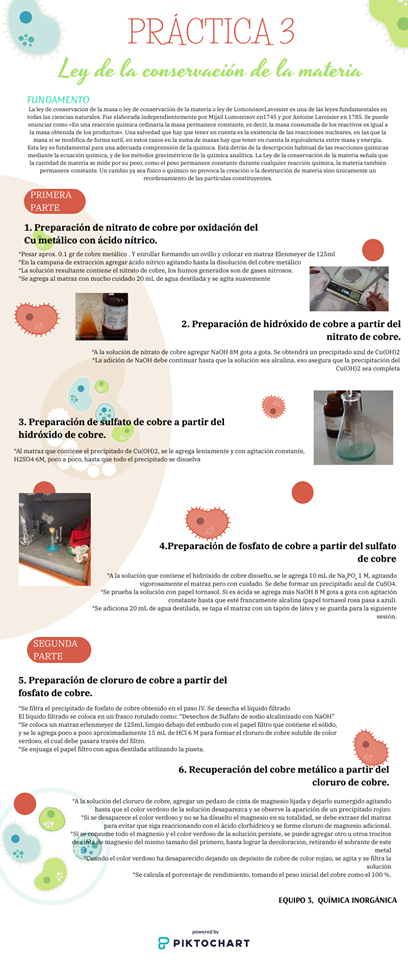 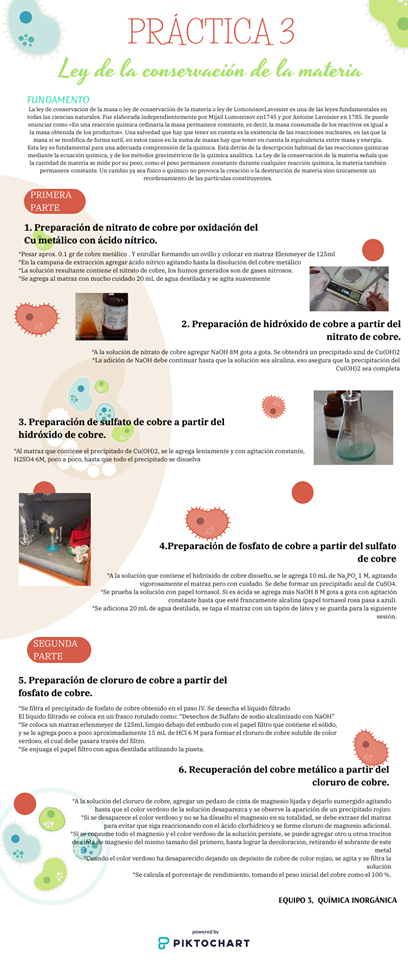